1 Thessalonians 1
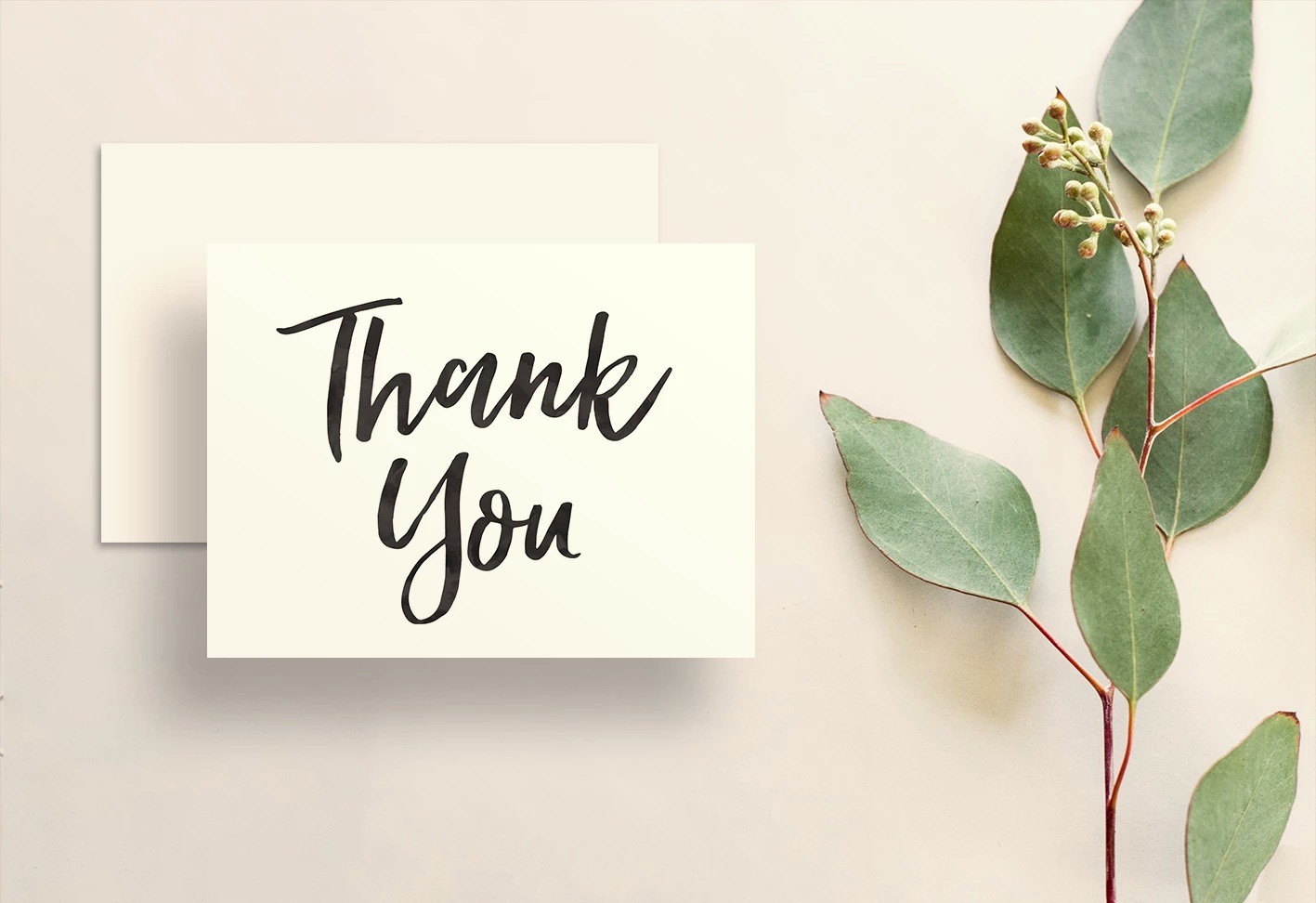 Thank You Quotes
Showing gratitude is one of the most powerful things humans can do for each other. 
(Randy Pausch)
Appreciation can change a day, even change a life. Your willingness to put it into words is all that is necessary. 				(Margaret Cousins)
Feeling gratitude and not expressing it is like giving a present and not giving it.    (William Arthur Ward)
Silent gratitude isn’t much to anyone. 
(Gertrude Stein)
Importance of Saying ‘Thank You’
Importance of Saying ‘Thank You’
Honours Others
Glorifies God
Humbles Us
A life that gives glory to God for His grace and a life of deepest gladness are the same life. And what makes them one is thankfulness.					         (John Piper)
Paul’s Shining Example
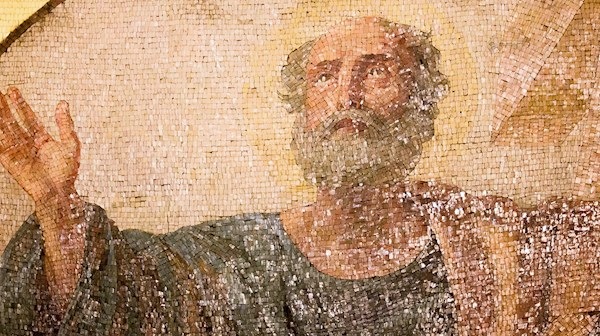 1 Paul, Silas and Timothy, To the church of the Thessalonians in God the Father and the Lord Jesus Christ: Grace and peace to you.
2 We always thank God for all of you, mentioning you in our prayers.3 We continually remember before our God and Father your work produced by faith, your labor prompted by love, and your endurance inspired by hope in our Lord Jesus Christ. 4 For we know, brothers loved by God, that he has chosen you, 5 because our gospel came to you not simply with words, but also with power, with the Holy Spirit and with deep conviction. You know how we lived among you for your sake. 6 You became imitators of us and of the Lord; in spite of severe suffering, you welcomed the message with the joy given by the Holy Spirit. 7 And so you became a model to all the believers in Macedonia and Achaia. 8 The Lord's message rang out from you not only in Macedonia and Achaia--your faith in God has become known everywhere. Therefore we do not need to say anything about it, 9 for they themselves report what kind of reception you gave us. They tell how you turned to God from idols to serve the living and true God,10 and to wait for his Son from heaven, whom he raised from the dead--Jesus, who rescues us from the coming wrath.
				                          (1 Thessalonians 1)
Paul’s Letter
Inseparable Graces
3 We continually remember before our God and Father your work produced by faith, your labor prompted by love, and your endurance inspired by hope in our Lord Jesus Christ.
(1 Thessalonians 1)
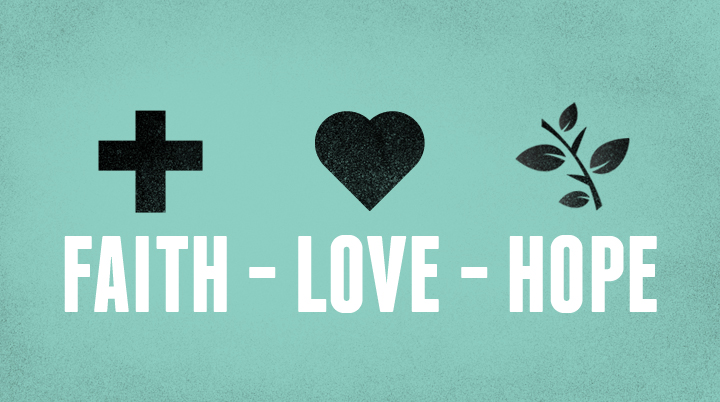 Faith hangs on the word of promise, love on that God who gives, hope on the promised inheritance. Faith receives and has, love gives, hope waits. Faith makes the heart firm, love makes it soft, hope expands it. Faith holds fast to what it has received, love gives up what it has received, hope triumphs over what is wanting. Faith capacitates us for dominion over this world, love for ministering to this world, hope for renunciation of this world. Faith is the confidence in what one hopes for; love, the proof of this, that one has faith; hope, the taking possession, before we have reached the goal, of that which we have learned by faith and love to yearn after.						 (Harless & Eadie)
Graces At Work
The apostle is continually thankful for three things these believers already possessed: “a work of faith and labor of love and steadfastness of hope.” Notice the three tangibles that are evident in this sentence: work, labor, and steadfastness. And there are three things that are unseen: faith, love, and hope. These are the underlying, unseen qualities that make the external manifestations of God’s life possible. There is a work that God is doing in our lives by faith; there is a labor that we engage in because of God’s love; and we endure, we hang in there, because we are inspired by hope. Here is how John Stott put this: “Every Christian, without exception, is a believer, a lover, and a hoper. Faith, hope and love are the evidences of God’s regenerating work of the Holy in our lives. Together, they reorientate our lives, as we find ourselves drawn up towards God in faith, toward others in love, and towards the second coming in hope.”
(Gary Vanderet, “How Lives Are Changed”)
Work Produced By Faith
10 For we are God’s handiwork, created in Christ Jesus to do good works, which God prepared in advance for us to do.             (Ephesians 2)

Salvation is God’s gift. Faith rests upon the work of God, not our work. Yet when we rest on God’s work, God produces His work in us.      
(Keith Krell, “Work And Wait”)
14 What good is it, my brothers and sisters, if someone claims to have faith but has no deeds? Can such faith save them? 15 Suppose a brother or a sister is without clothes and daily food. 16 If one of you says to them, ‘Go in peace; keep warm and well fed,’ but does nothing about their physical needs, what good is it? 17 In the same way, faith by itself, if it is not accompanied by action, is dead.
18 But someone will say, ‘You have faith; I have deeds.’
Show me your faith without deeds, and I will show you my faith by my deeds.					             (James 1)
“Be careful not to practice your righteousness in front of others to be seen by them. If you do, you will have no reward from your Father in heaven…
Then your Father, who sees what is done in secret, will reward you.
 (Matthew 6)
Labour Prompted By Love
1 If I speak in the tongues of men and of angels, but have not love, I am only a resounding gong or a clanging cymbal. 2 If I have the gift of prophecy and can fathom all mysteries and all knowledge, and if I have a faith that can move mountains, but have not love, I am nothing. 3 If I give all I possess to the poor and surrender my body to the flames, but have not love, I gain nothing. 	
(1 Corinthians 13)
Labour Prompted By Love
It is not love that occasionally does partial and insignificant work, love that occasionally ventures out of it's shell and paints a building or fixes a tire or does something easy and inexpensive. Love that labors is love that puts itself in the harness; love that is committed to seeing people served even when it is expensive, even when it hurts. Laboring love remains, continues to serve, continues to bear the brunt, and works hard at loving.

(Steve Zeisler, “Upsetting The Whole World”)
Endurance Inspired By Hope
6 You became imitators of us and of the Lord; in spite of severe suffering, you welcomed the message with the joy given by the Holy Spirit. 
(1 Thessalonians 1)
Endurance Inspired By Hope
Endurance Inspired By Hope
Endurance Inspired By Hope
Endurance Inspired By Hope
Endurance Inspired By Hope
Pressing On
What Is Your Hope?
Hope in our lives has a lot to do with what our final priorities are. What we hope for is the bottom line commitment. If I can have the approval of one person, then let it be for me the approval of Jesus Christ. If my life, when it is over, is going to be analyzed by any standard, let it be by his standard. If I can have riches, if I can have value in the eyes of anyone, let it be his. When the whole ball game is over, when all of this has been completed, what I hope for is to be able to say on that day that I amounted to something, that I've been a success, that it has mattered. It might be that my own children will say that of me. It might be that history will write of me, "this man was successful at what he did. This man's life amounted to something." But what I hope for is that the Lord will say that of me. I want him to analyze my life, to stand next to me and put his arm around me and say, "This made a difference.”
(Steve Zeisler, “Upsetting The Whole World”)
The Thessalonian Church
7 And so you became a model to all the believers in Macedonia and Achaia. 
8 The Lord's message rang out from you not only in Macedonia and Achaia--your faith in God has become known everywhere. Therefore we do not need to say anything about it, 
(1 Thessalonians 1)
A City On A Hill Cannot Be Hidden